RFI Mitigation discussion Intro
When to consider RFI
Site selection
 Selection of observing frequencies and design of analog electronics
Trigger design
Signal processing software-- classifying events, applying calibration
Reconstruction and analysis
Two important categories of RFI:
1. Narrowband transmissions—
 can raise noise floor, even saturate ADCs if care is not taken
2. Impulsive or transient RFI
can produce false alarm triggers
Examples from the OVRO-LWA:
1. Persistent, narrow-band RFI
0
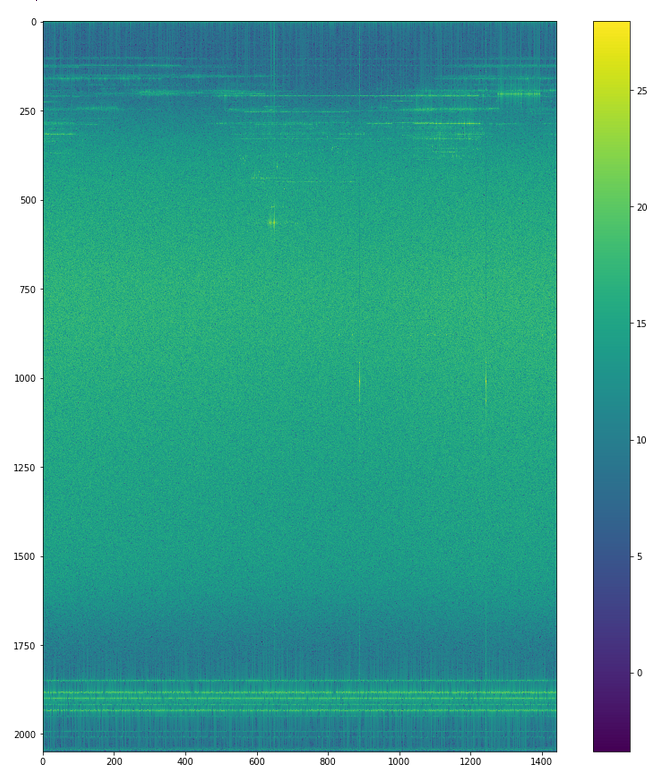 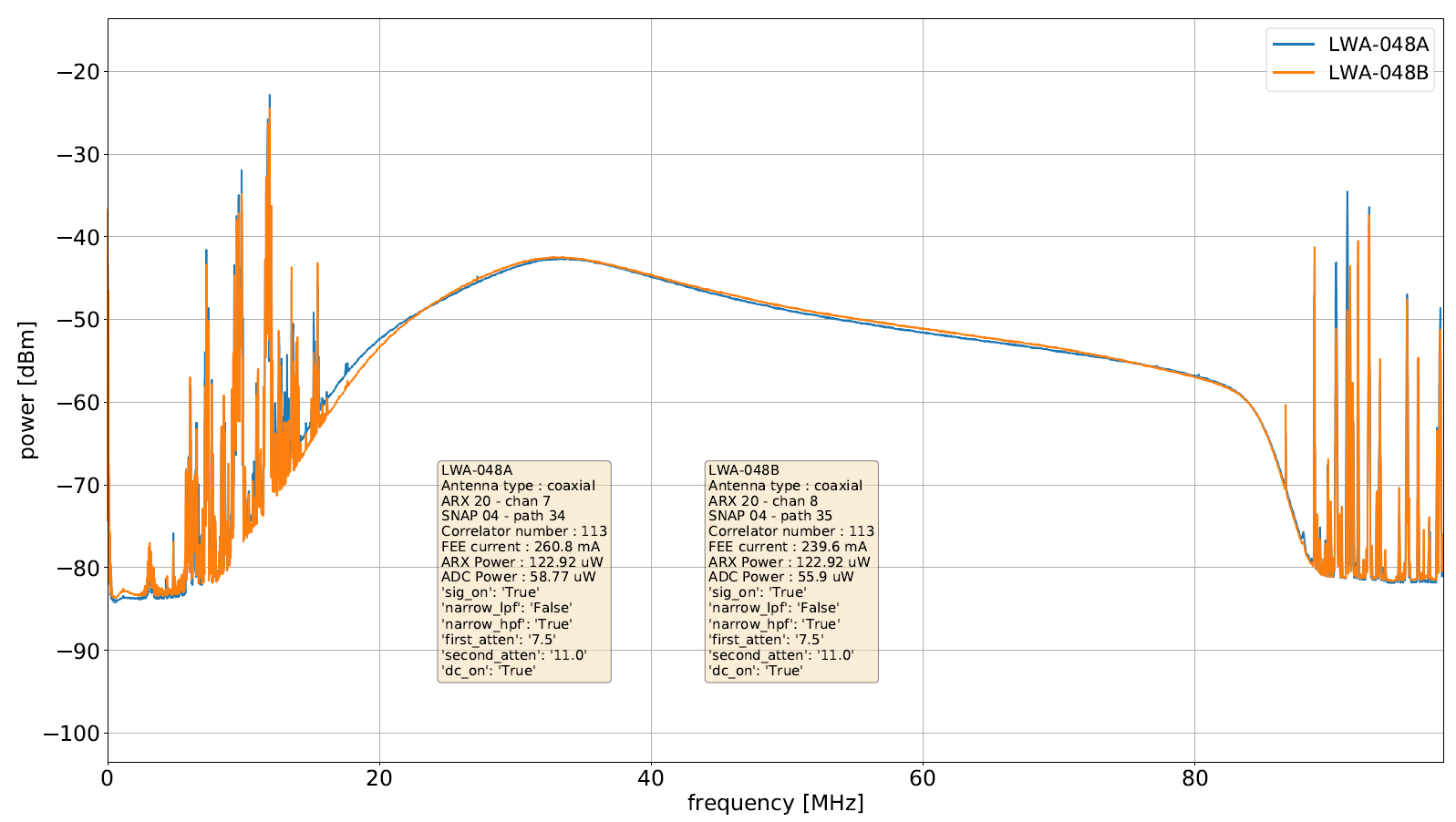 -20
25
-30
-40
Relative Power
-50
Power [dBm]
-60
Frequency [MHz]
-70
50
-80
-90
-100
20
60
80
40
0
Frequency [MHz]
75
Suppressed with analog and digital bandpass filters
Filtering is necessary to stabilize trigger rate
100
200                 800            1000             1400
Time [minutes since 22:23 PDT 4-Sep-2021 ]
4
[Speaker Notes: Raw voltages always saved]
Examples from the OVRO-LWA:
2. Impulsive or transient RFI: rejected by spatial distribution
Array layout color-coded by FPGA
Distant antennas veto RFI.
Horizon
Airplane reflections
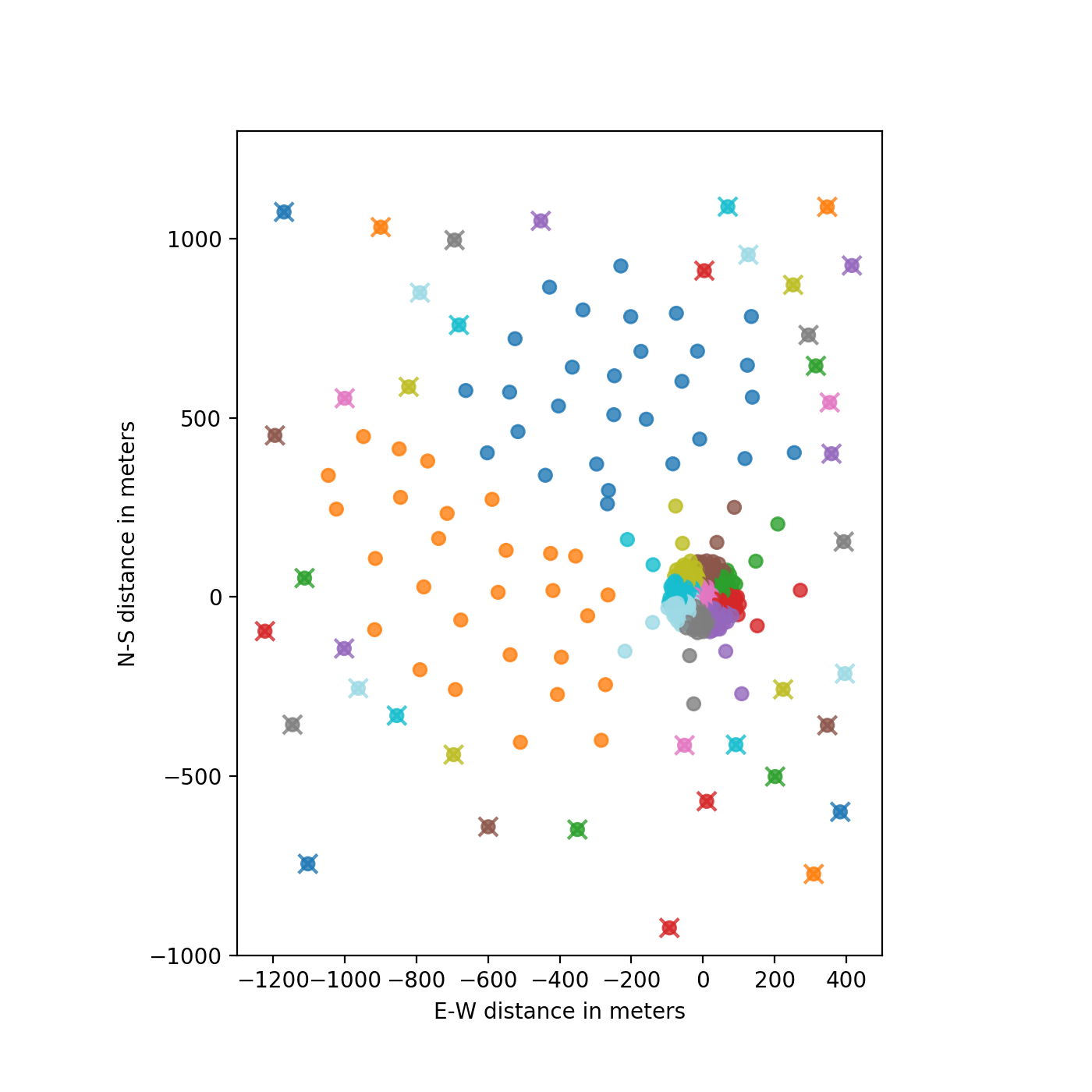 a)
1
Simulated emission
2
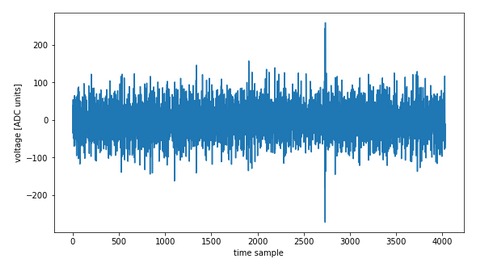 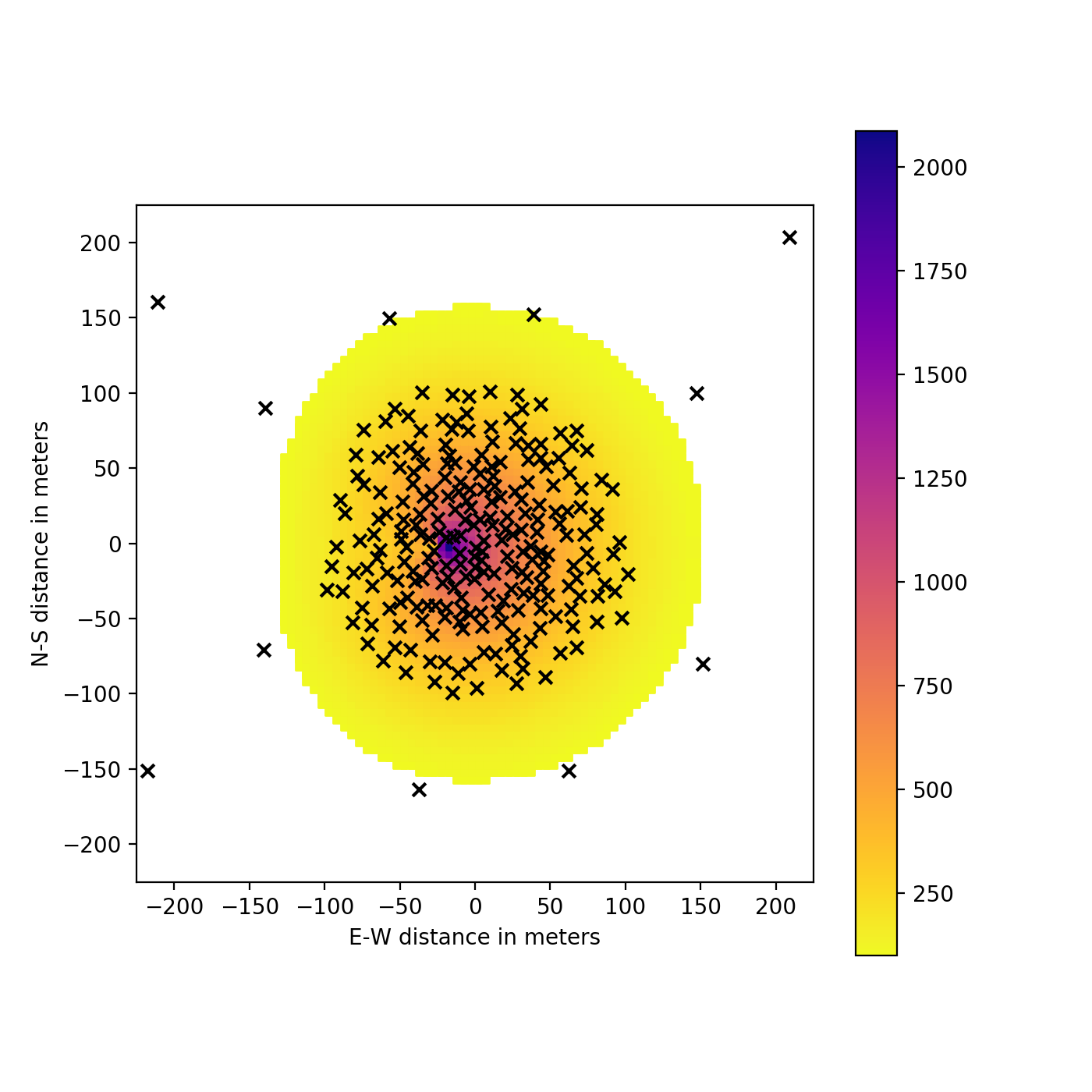 200
b)
0.5
1.5
Peak Electric field [millivolts/m]
0
N-S position [km]
1
N-S Position [m]
c)
0
0.5
c)
-200
Additionally use polarization, pulse shape
-0.5
-200               0                200
E-W Position [m]
-1
-1.2  -1 -0.8 -0.6 -0.4 -0.2   0   0.2   0.4
5
E-W position [km]